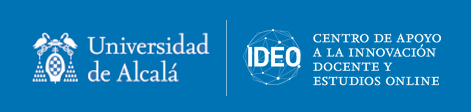 El Aprendizaje-Servicio en la Universidad de Alcalá
IDEO - Centro de Apoyo a la Innovación Docente y Estudios Online
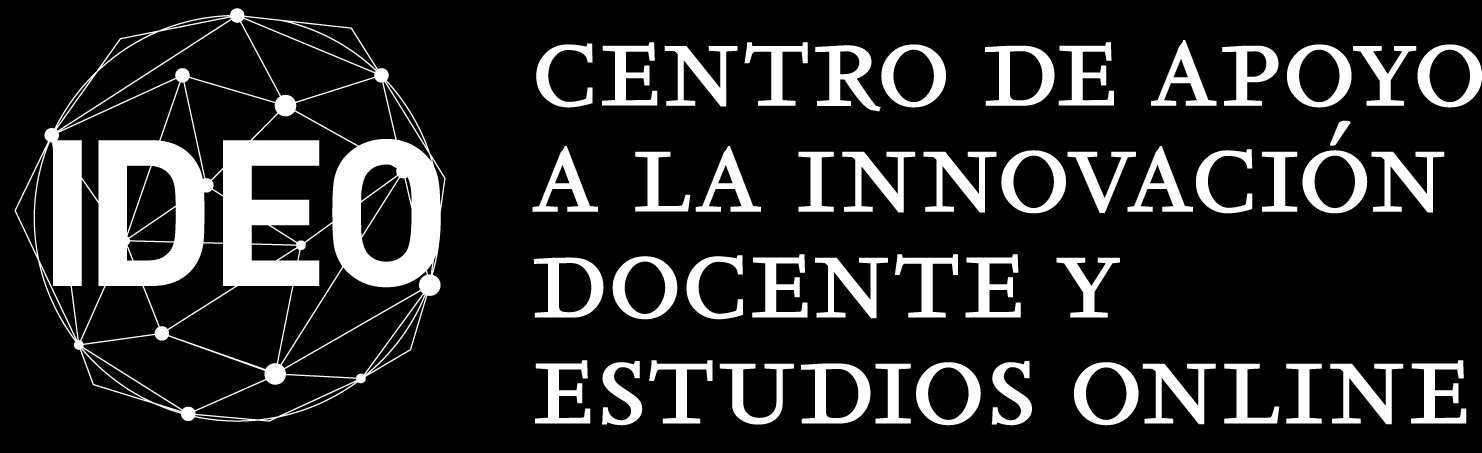 Innovación Docente
Grupos de Innovación Docente
Proyectos de Innovación Docente
Oficina de ApS
Encuentro de Innovación en Docencia Universitaria
Alianza EULOGH

Estudios Online
Aula Virtual
Producción Multimedia
Recursos en abierto
Oficina de Aprendizaje Servicio (ApS)
Creación del Observatorio de Aprendizaje-Servicio (2017)
Puesta en marcha de la Oficina de Aprendizaje-Servicio (2020)
Red madrileña de Oficinas Universitarias de Aprendizaje-Servicio (2021)
Declaración de Canarias (2023)


Función    FACILITADOR


Colaboración institucional
Ayuntamiento de Alcalá de Henares
Ayuntamiento de Coslada
Ayuntamiento de Madrid
Oficina de Aprendizaje Servicio (ApS)
Facultades o Escuelas donde se desarrollan proyectos de ApS: 
Facultad de Educación
Facultad de Ciencias 
Facultad de Medicina y Ciencias de la Salud
Facultad de Derecho
Facultad de Ciencias Económicas
Escuela de Arquitectura

Datos globales:
Proyectos totales realizados desde la puesta en marcha de la Oficina en 2020: 28
Docentes totales que han participado en proyectos: 68
Estudiantes totales que han participado en proyectos: 947
Estimación de número de personas beneficiarias: 3.483
Proyectos de ApS activos
ApS sin fronteras: traducción y colaboración internacional en una experiencia de aprendizaje-servicio
Transformar la Comunidad: mejorar la comunicación en la Promoción de Salud y el Autocuidado a través de ApS
APaSionaODS: aplicación del aprendizaje-servicio para incentivar la implicación del alumnado en los ODS
Generando Redes Educativas para la Intervención Preventiva frente a la Violencia Sexual Facilitada por Drogas en Contextos de fiesta juvenil.
Promoción de salud mediante ApS: Alimentando la sostenibilidad en centros educativos
Proyecto de ApS en Fisioterapia. Consciencia y Movimiento: Empieza por ti. Humanizando la salud
Traducciones con moraleja: cuentacuentos y ApS como herramientas de concienciación y difusión de los Objetivos de Desarrollo Sostenible
Proyecto MicroMundo: Aprendizaje-Servicio para desarrollar competencias científicas y soft skills
Cibermentores_UAH: Programa Aps de educación entre iguales, ciudadanía crítica y salud digital
INTEGRA-CLIMA. Implantación y evaluación, en el marco de las competencias UNESCO en Educación para el Desarrollo Sostenible, de itinerarios de aprendizaje en materia de cambio climático en tres grados de la UAH
Alimentación saludable: proyecto Fotovoz en el IES Complutense de Alcalá de Henares